ЭЛЕКТИВНЫЙ КУРС«РЕШЕНИЕ ПЛАНИМЕТРИЧЕСКИХ
 ЗАДАЧ НА ВПИСАННЫЕ И ОПИСАННЫЕ
 ОКРУЖНОСТИ» по геометриидля учащихся 9  класса
Составитель:  Ившина Мария Анатольевна
Место работы: МБОУ «Кезская СОШ №1»; должность:  учитель математики
п. Кез, 2013 г.
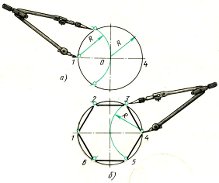 Древние греки считали     окружность совершеннейшей и «самой круглой» фигурой. И в наше время в некоторых ситуациях, когда хотят дать особую оценку, используют слово «круглый», которое считается синонимом слова полнейший. Еще в древности людям были известны многие геометрические фигуры, в том числе окружность. Об этом свидетельствуют археологические       раскопки. Окружность – самая простая кривая линия.
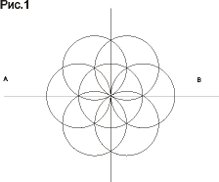 Цели курса:
Развитие устойчивого интереса учащихся к изучению математики. 
Формирование умений решать задачи на вписанные и описанные окружности. 
Воспитание понимания, что математика является инструментом познания окружающего мира. 
Определение уровня способности учащихся и их готовности в дальнейшем к обучению в школе и успешной сдачи ГИА.
Изучение данного  элективного курса позволит реализовать следующие   задачи:
Систематизировать ранее полученные знания по решению планиметрических задач на вписанные и описанные окружности.
Познакомить учащихся с различными типами задач и различными способами их решения.
Развивать логическое мышление учащихся, обогащать и расширять математический кругозор учащихся. 
Научить применять математические знания в решении повседневных жизненных задач бытового характера
Образовательный продукт: решения задач различного типа, создание справочного материала, презентации.
Этапы изучения курса: 
 1 этап: повторение основных теоретических знаний. Содержание данного этапа указано для каждого раздела.
2 этап: решение простейших задач. Контроль работы учащихся в группах и парах. Работа по дидактическому материалу.
3 этап: решение трудных и нестандартных задач. Введение таких задач необходимо, так как решение одной сложной задачи может заменить решение нескольких простейших задач. Контроль работы учащихся на данном этапе осуществляется учителем.
4 этап: предварительный контроль в форме тестовой  и зачетных работ учащихся.
5 этап: решение задач по материалам ГИА, составление справочного материала.
Раздел 1. «Окружность и её элементы» (2 часа)
*основные свойства окружности;
*замечательные свойства окружности (геометрические места точек);
*формулы площади круга и длины окружности, площади кругового сектора, длины дуги в несколько градусов;
*различные случай касания окружностей;
*теорема о пересекающихся хордах;
*теорема о длинах касательных, проведенных из одной точки к окружности;
*углы: между касательной и хордой; между двумя пересекающимися хордами; между двумя секущими; между касательной и секущей; между двумя касательными;
*углы, связанные с окружностью (центральные углы, вписанные углы);
Раздел 2. «Вписанная окружность» (4 часа)
* теорема об окружности, вписанной в треугольник; 
* выражение площади треугольника через радиус вписанной окружности;          
* свойство  и признак описанного четырехугольника, и его применение при решении задач;
*площадь описанного четырехугольника.
Раздел 3. «Описанная окружность» (4 часа)
* теорема об окружности, описанной около треугольника; 
* следствие из теоремы синусов о радиусе окружности, описанной около треугольника;
* свойство и признак вписанного четырехугольника, и его применение при решении задач; 
* формула Герона, для четырехугольника, около которого можно описать окружность.
Раздел 4. «Комбинация окружностей» (2 часа)
* комбинация окружностей, вписанная и описанная около треугольника и четырехугольника. 
* площадь четырехугольника являющегося одновременно вписанным и описанным.
*взаимное расположение двух окружностей; 
*ключевая задача об общей касательной двух касающихся окружностей.
Планируемые результаты:
- овладение  знаниями и умениями в области геометрии, необходимыми для изучения  естественнонаучных дисциплин, продолжения образования и освоения избранной специальности на современном уровне;
-формирование навыков обобщения и систематизации теоретических знаний для решения задач;
-развитие логического мышления, алгоритмической культуры, математического мышления и интуиции, необходимых  для успешной адаптации к реальной жизни и выбора профессии;
- формирование навыков исследовательской деятельности, постановки и решения проблемных вопросов; умение сравнивать, анализировать, рассуждать, выдвигать гипотезы, доказывать, делать выводы, творчески подходить к любому делу;
-  формирование навыков самообразования,  критического мышления, самоорганизации и самоконтроля, работы в команде.
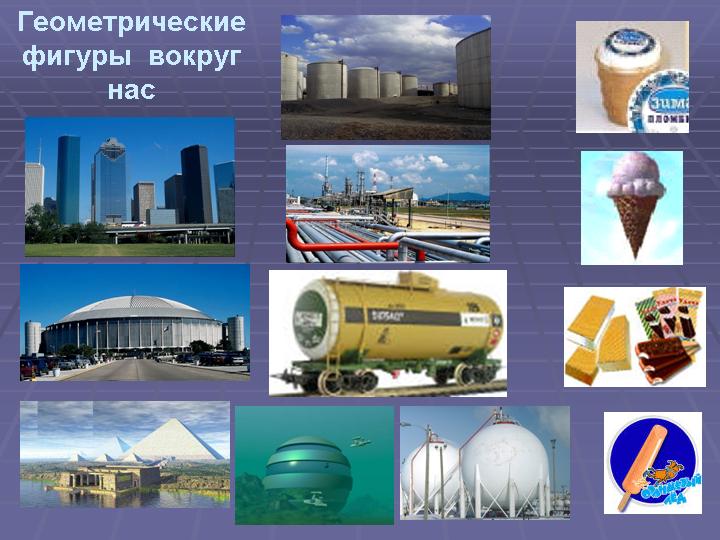 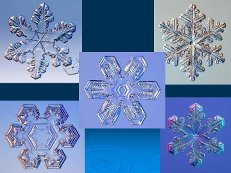 Мир, в котором мы живём, наполнен геометрией домов и улиц, гор и полей, творениями природы и человека. Лучше ориентироваться в нём, открывать новое, понимать красоту и мудрость окружающего мира поможет нам хорошее знание предмета геометрия. Великий английский учёный Исаак Ньютон сказал: «Геометрия за то и прославляется, что, заимствовав извне столь мало основных положений, она столь много достигает».
СПАСИБО ЗА ВНИМАНИЕ!